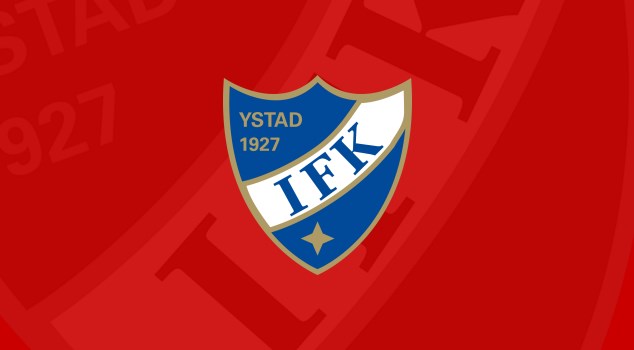 VÄLKOMNA!KICK-OFF 2018P05 & P062018-03-03
IFK YSTAD FK P05 & P06
Sammanfattning 2017
Träningar
Seriespel
Cuper 
Träningsset/träningsoverall/matchkläder
Föräldragrupper 
Ordföranden har ordet!
IFK Ystad P05 & P06 Style
Önskemål 2018?
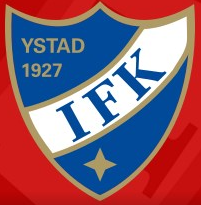 SAMMANFATTNING 2017
64 träningar
P05: 18 matcher / 1 cup
P06: 34 matcher / 5 cuper
Ledarna på tränarutbildning C
Robin N sommarträning
Fotbollsworkout
A-lagsspelare med på träningar
Målvaktsträning
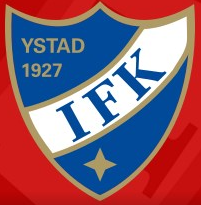 TRÄNINGAR
Gemensamma träningar P05 & P06
Träningar
Onsdagar (konstgräs) kl 17:45-19:00
Lördagar (Slingan) kl 10:00-11:00 (start 10/3)
Gräs 2 ggr/vecka á 1,5 h (från april)
Önskade dagar: måndag, onsdag & torsdag
SvFF: Så många som möjligt, så länge som möjligt, så bra som möjligt!
Viktigt att träna – meddela om du inte kan komma!
Mathias: 070-866 56 57
Niklas: 070-716 14 41
Jonas: 073-378 50 23
Magnus: 070-438 53 48
Laget.se
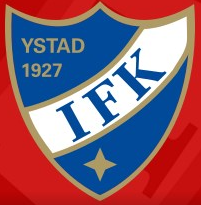 SERIESPEL
Seriespel
P05: 1 lag anmält, resultat (9-manna)
P06: 2 lag anmälda, resultatlöst (7-manna)
Gemensam dusch efter matcherna!

Speltider

Nya regler
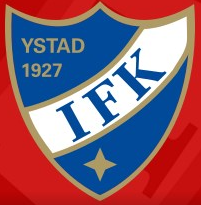 CUPER
Cuper 
Åhus-cupen 30/6-7/7 (P05)
YG Cup 11/2 (P06)
Team Sportia Cup 12/8 (P06)
Övriga cuper?
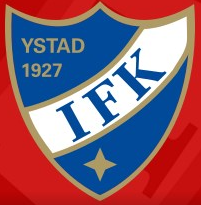 TRÄNINGS- & MATCHKLÄDER
Träningsset & träningsoverall
Beställs och betalas på Bareko Sport
Bronsgatan 5, 271 39 Ystad

Matchkläder
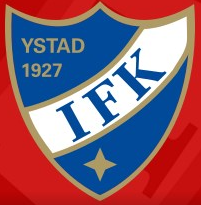 FÖRÄLDRAGRUPPER
Vad gör föräldragrupperna?
P05: Cissi W & Karro B
P06: Rickard K & Axel B
Nya reprensentanter?
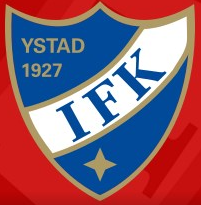 ORDFÖRANDEN HAR ORDET
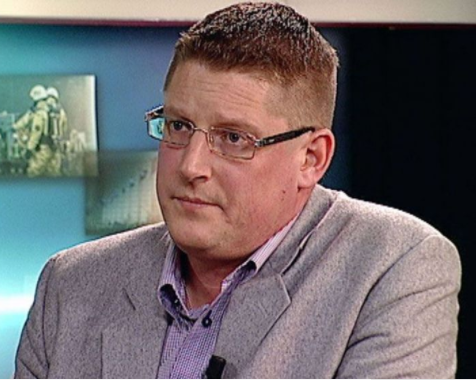 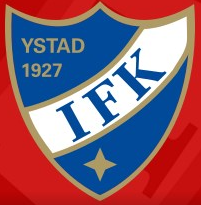 IFK YSTAD FK P05 & P06 STYLE
Ledord och värderingar som gäller spelare, ledare, tränare och föräldrar.
Vi är i tid
Vi gör alltid vårt bästa
Vi är schyssta kompisar
Vi uppmuntrar varandra
Vi är förberedda inför träning och match
Vi respekterar lagkamrater, ledare, tränare, motspelare och domare
Vi kör fair-play
Vi är goda vinnare och förlorare
Vi är stolta över att spela i IFK Ystad FK
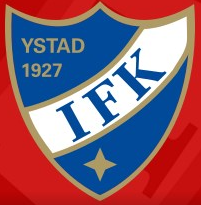 ÖNSKEMÅL 2018?
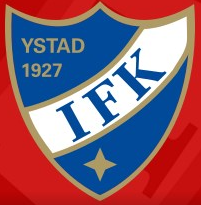 IFK YSTAD FK P05 & P06 STYLE
Nya regler?
Ta bort något?
Ändra något?
Vad händer om vi inte följer IFK P05 & P06 Style
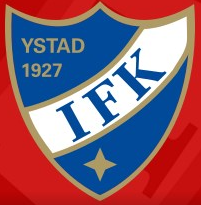